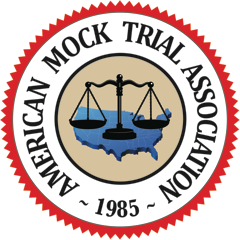 PRESENTATION 
FOR JUDGES
AGENDA
Trial Structure & The Case
Scoring, Presiding, & Commenting
Timekeeping & Other Rules
TRIAL STRUCTURE & THE CASE
Learning about the mock trial world
What is mock trial?
Mock trial is a simulation of a civil jury trial where students portray attorneys and witnesses. The trial happens in the fictional jurisdiction of Midlands, which has its own:

Case Law
Statutes
Rules of Evidence (similar to FRE)
This Year’s Case: MTS v. Kosack
On June 29, 2017, animal handler Danny Kosack was scheduled to appear with a chimpanzee named Elias on Midlands After Dark With Alex Grace, a late-night talk show produced by Midlands Television Studios, Inc.  During a closed rehearsal for the show that afternoon, Elias attacked and killed Chris Villafana, one of the show's writers.  Because of the incident, Midlands After Dark  was canceled, and Kosack's animal sanctuary went out of business.  MTS sued Kosack for negligence, and Kosack asserted a counterclaim against MTS for negligence as well.  The trial has been bifurcated, and each round will deal solely with the issue of liability.
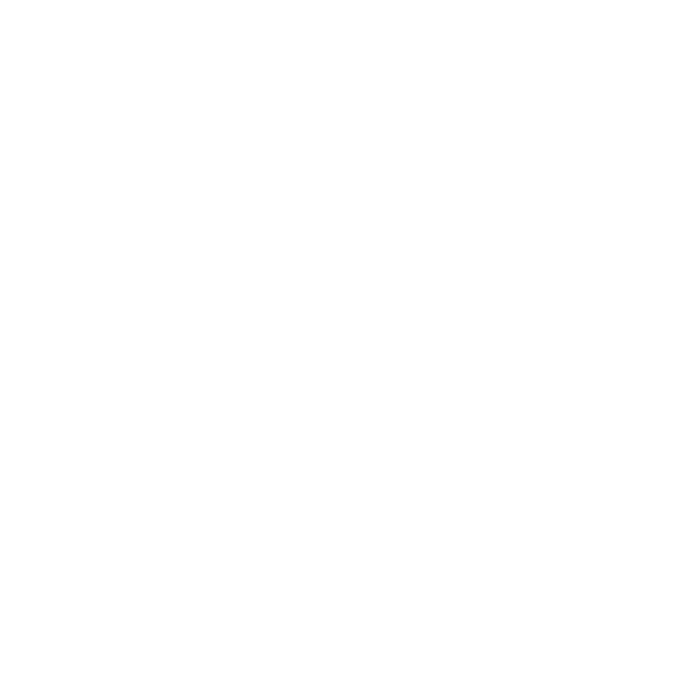 If you’ve heard this case before...
Witness selection varies from round to round. The witnesses selected by the teams will result in different availability of documentation and time to perform their parts. Do not score on these strategic choices, only on performance of what was actually presented.
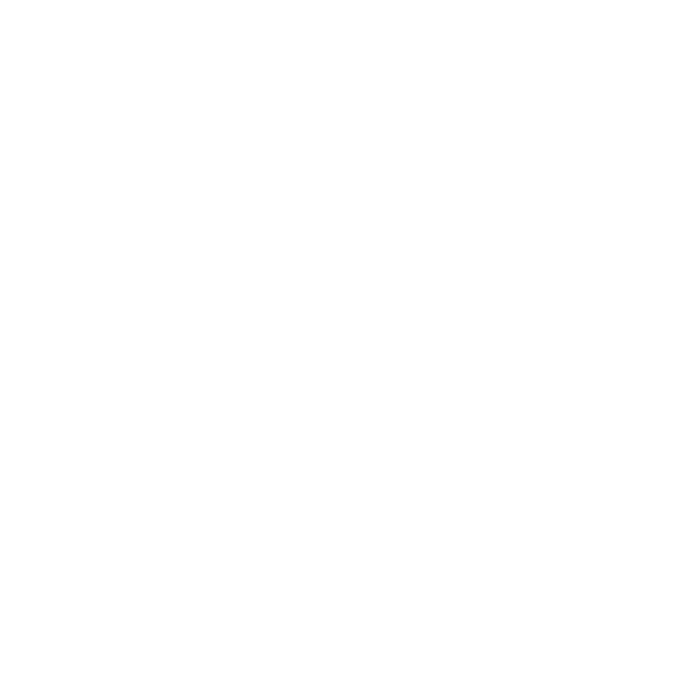 Pre-trial Matters / Introductions
Opening Statements
TRIAL COMPONENTS
Plaintiff Case-in-Chief
Customary Break
Defense Case-in-Chief
Customary Break
Closing Arguments / Rebuttal
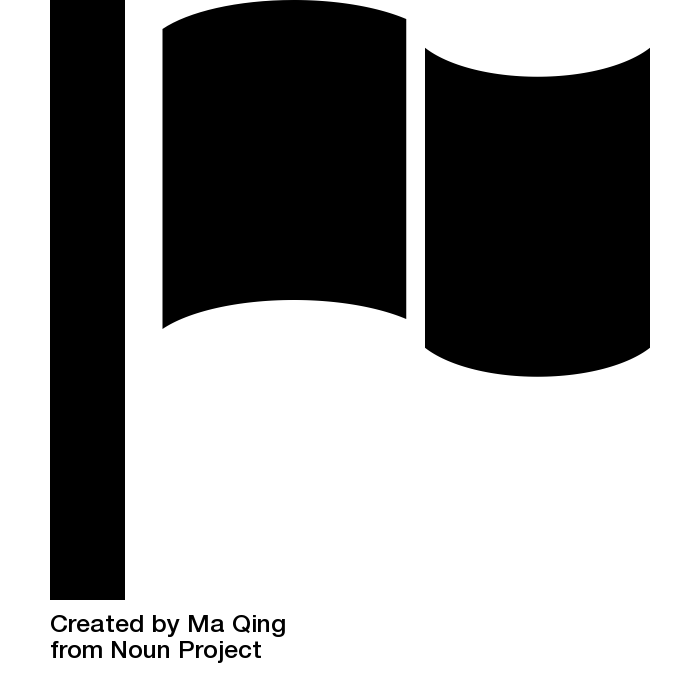 KEY TAKEAWAYS
Jurisdiction is Midlands, which has its own case law and rules of evidence
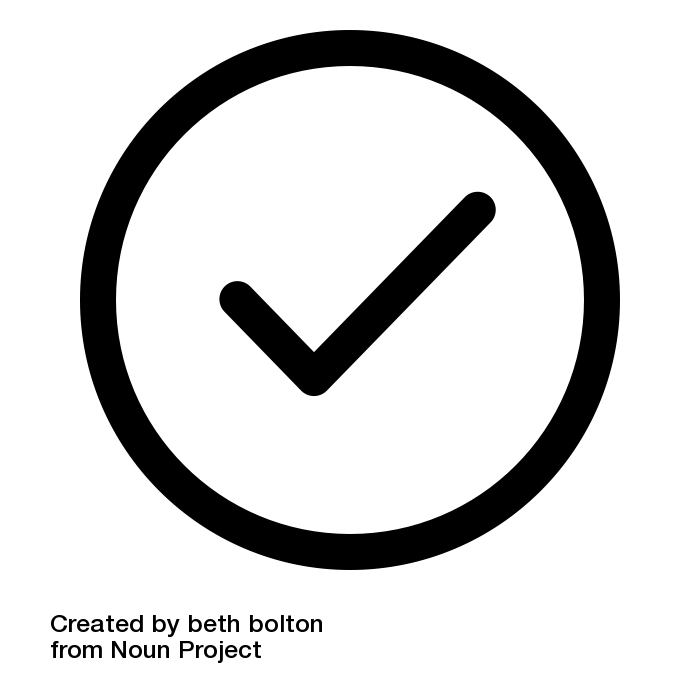 There are two customary breaks in the trial, in between each side’s case-in-chief and before closing arguments
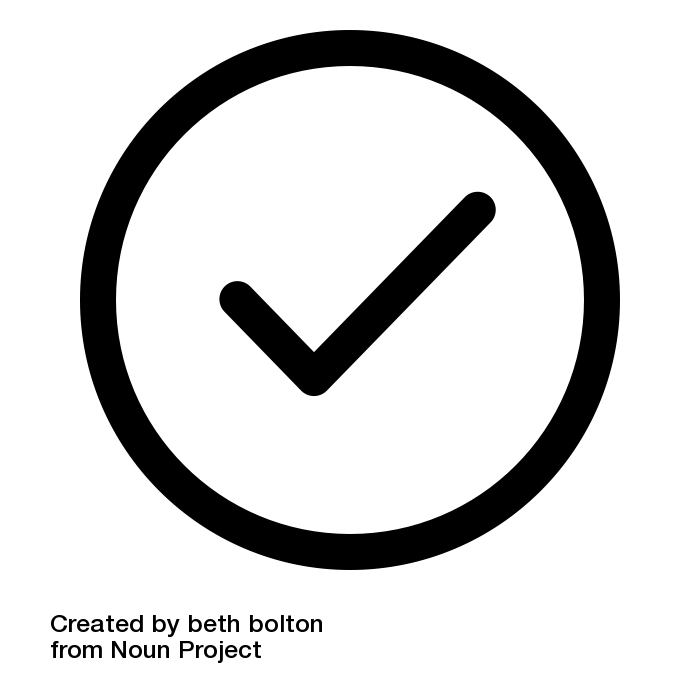 PRESIDING, SCORING, & COMMENTING
How to evaluate the round
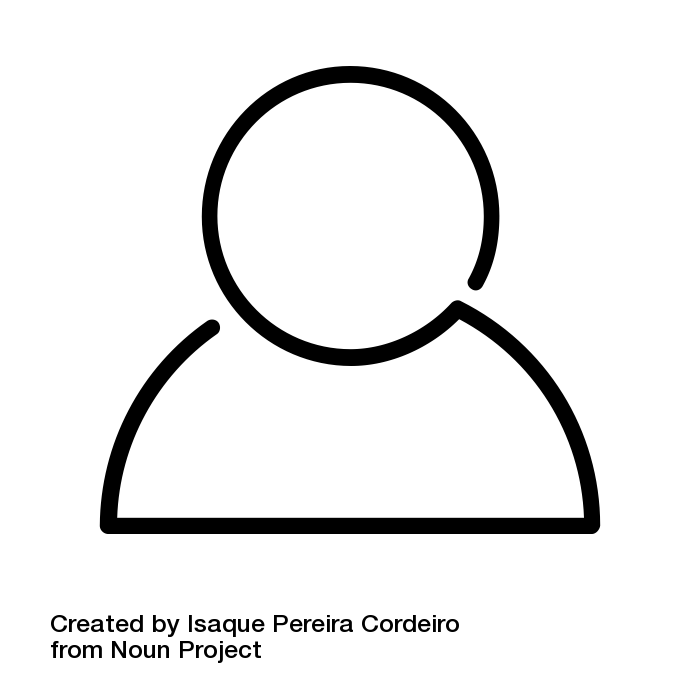 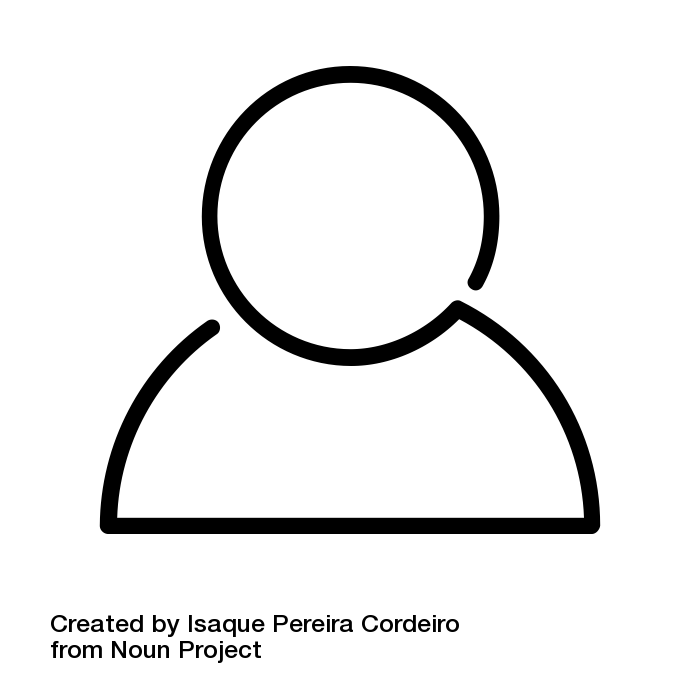 Your Role
PRESIDER
SCORER (x2)
You are here to “judge” the competition. You will do so in panels of two or more individuals.
Score 
(if 2-judge panel)

Provide feedback

Preside 
(rule on objections, keep trial moving)
Score


Provide feedback
You’re not reaching a verdict.
Notes for Presiders
Both teams must...
Differences from real-world trials
Present opening statements at the start of trial
Call three witnesses
Cross-examine all witnesses called
NO objections to openings or closings
NO motions in limine, for a directed verdict, or mistrial
NO side bars
NO objections or questions from the judges
NO scope limitations on cross-examination (but scope is limited on re-direct and re-cross examination)
NO requirements that expert witnesses be tendered
NO binding federal precedents (e.g. McDonnell Douglas Corp. v Green does not control the burden of proof), though there is Midlands case law that the competitors will inform you of if necessary.
Notes for Presiders
Differences from real-world trials
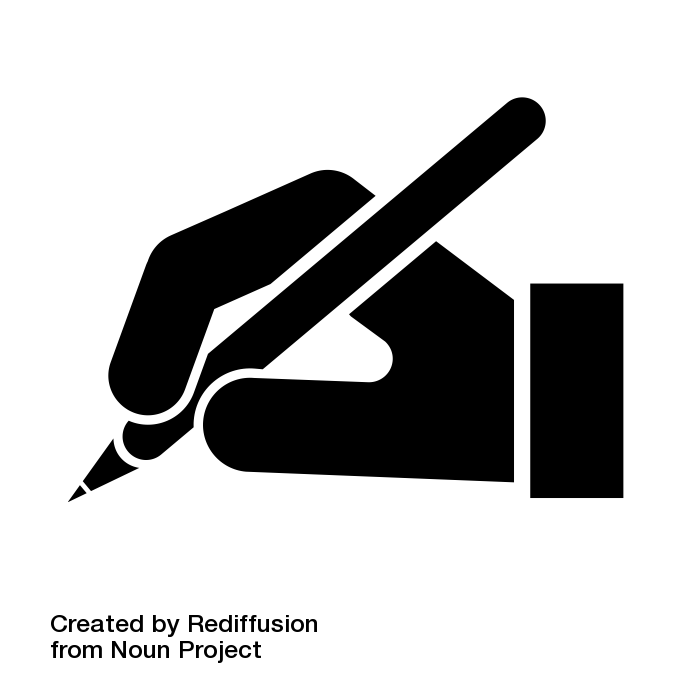 SCORING THE TRIAL
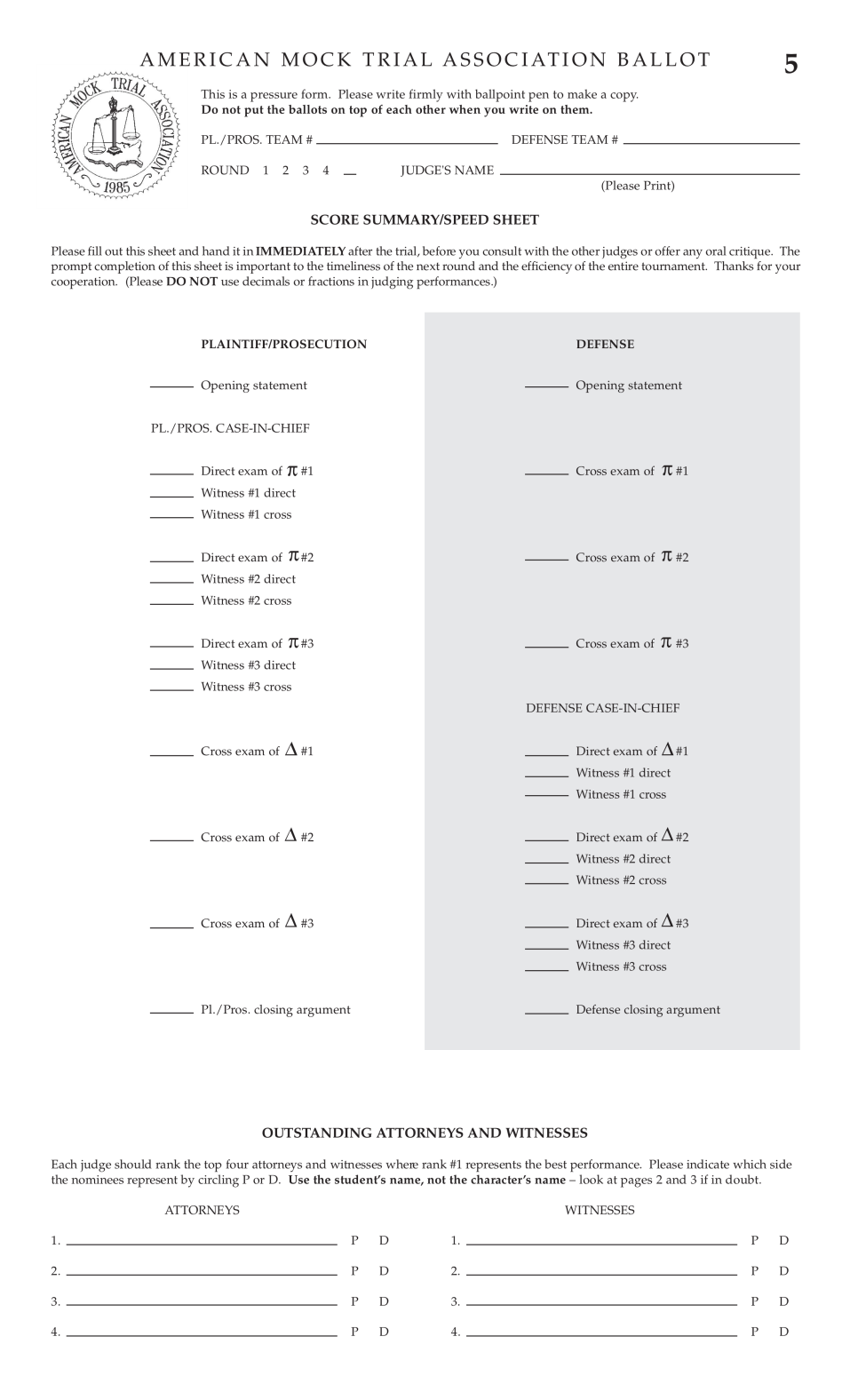 The Ballot
Ballot has 3 carbon copy pages

Don’t write on the full stack!

Be sure to set each page directly on the table to write
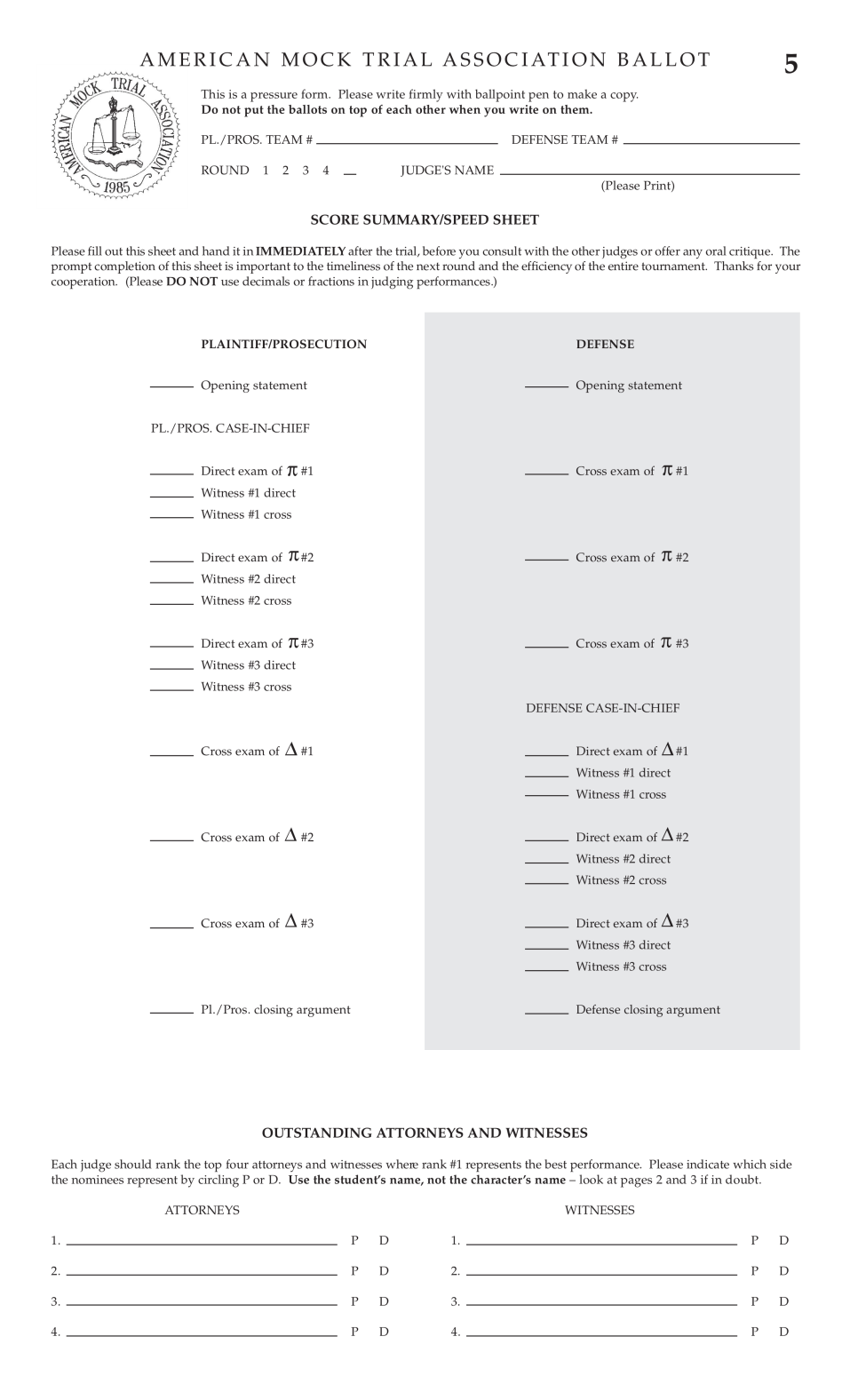 Ballot Organization
Plaintiff
LEFT
Plaintiff

RIGHT
Defense

Defense scores are shaded
Defense
Scoring Framework
RANGE
Score from 1-10, with 10 being the highest score

No decimals, only whole numbers

No zeros for scores
CALIBRATION
Score differences between teams

Scale doesn’t matter, just be internally consistent between sides
Use whole numbers, not decimals, and write legibly!
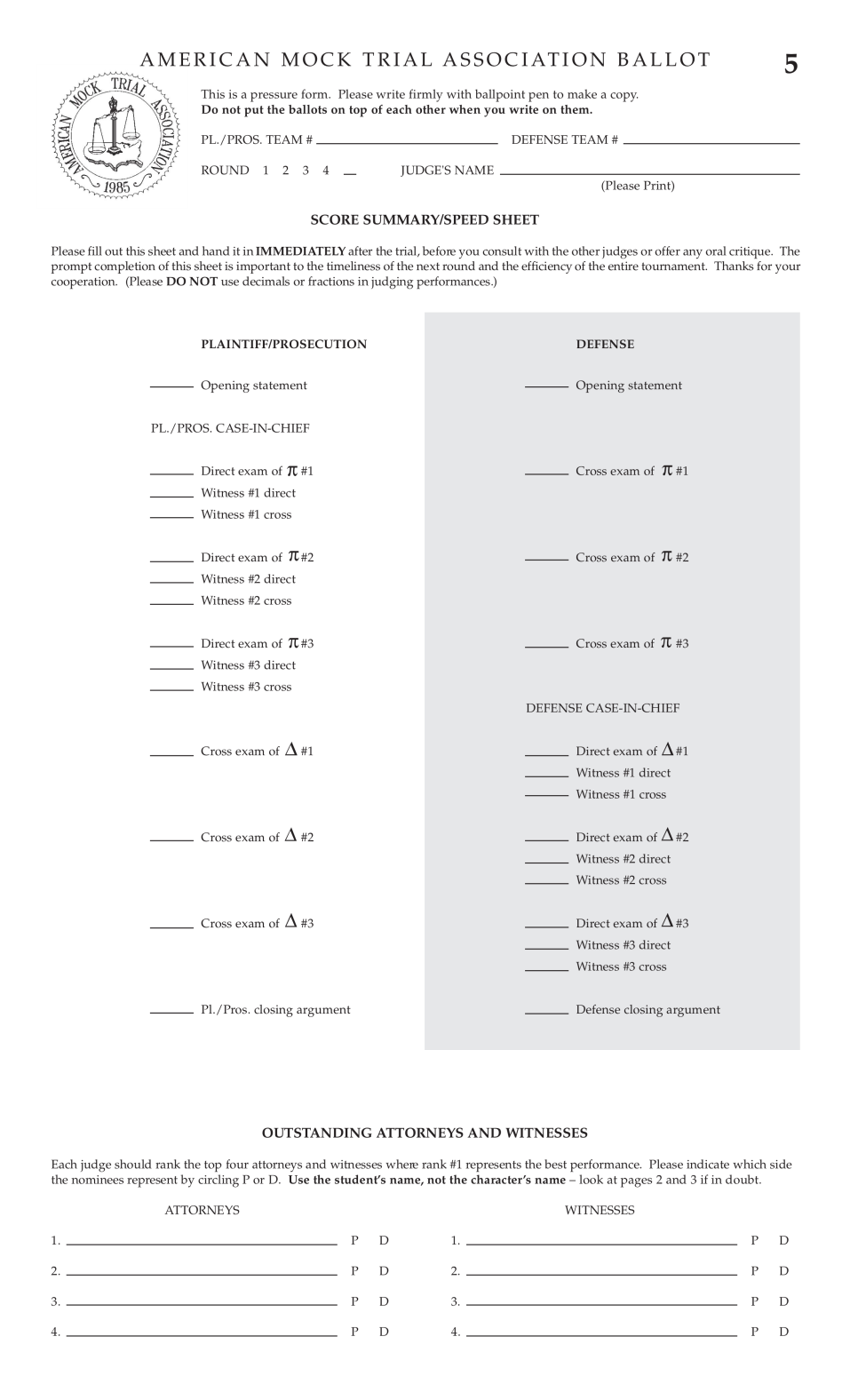 Using the Ballot
There are separate scores for:

-Opening statements
-Direct examinations
-Cross examinations
-Closing arguments
-Witnesses on direct/cross
NOTE
No separate scores for:
Pre-trial matters
Re-direct examinations
Re-cross examinations
Rebuttal
Objections

Instead, you can consider these in the corresponding scored portion (for example, the rebuttal may influence your score for closing).
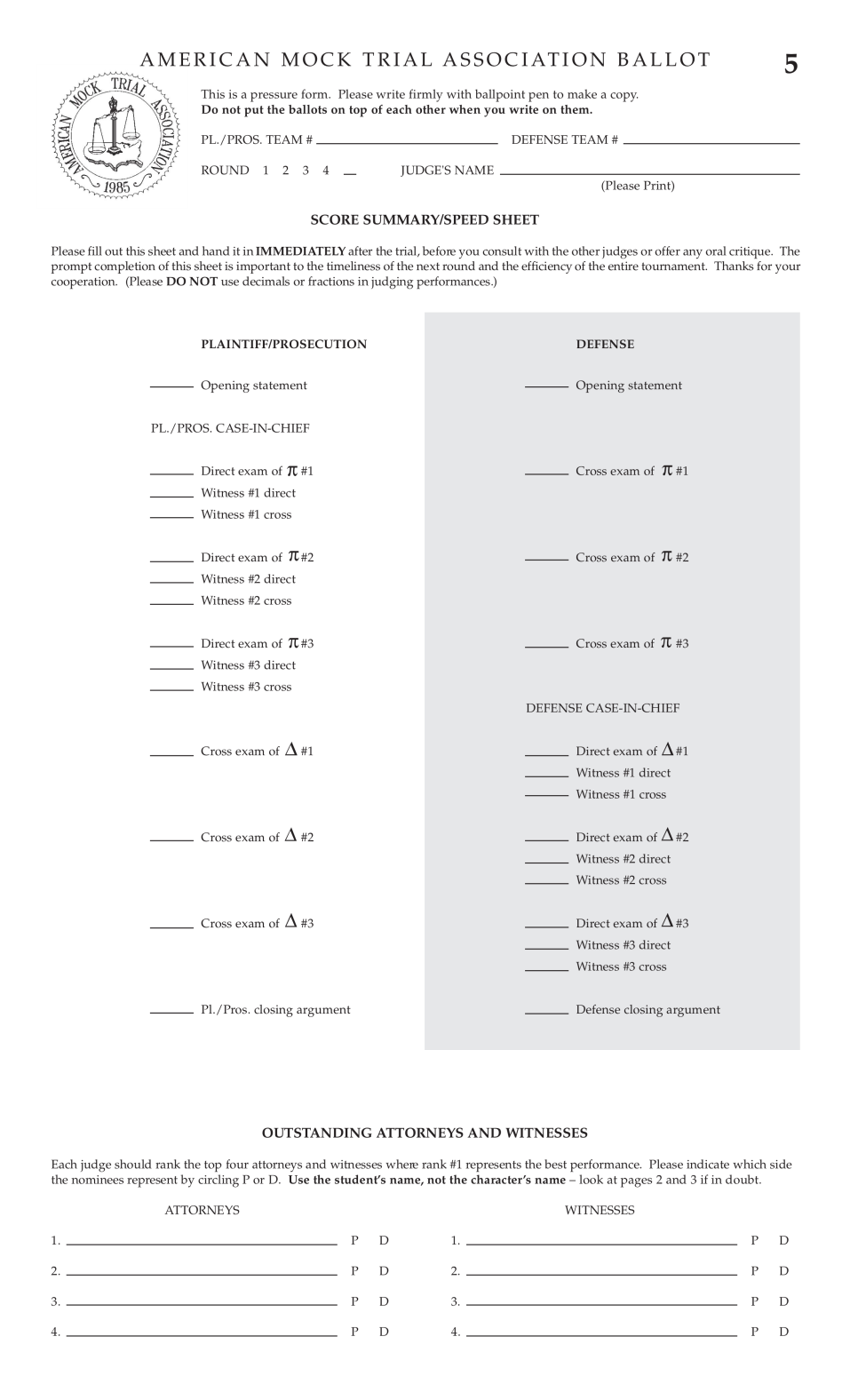 JS 
8
Using the Ballot
7
9
8
7
Score as you go! 

After the Plaintiff’s case-in-chief, you should have the top half of the ballot completed and nothing else.
9
8
7
10
7
6
7
9
9
10
Score as you go & write scores on the ballot!
NOTE
There are several differences from other competitions:

Witnesses are scored
Scored on both direct and cross examination
Witnesses are allowed to wear costumes, but they’re not required
Attorneys and witnesses are allowed to use demonstrative aids (subject to objection)
Using the Ballot
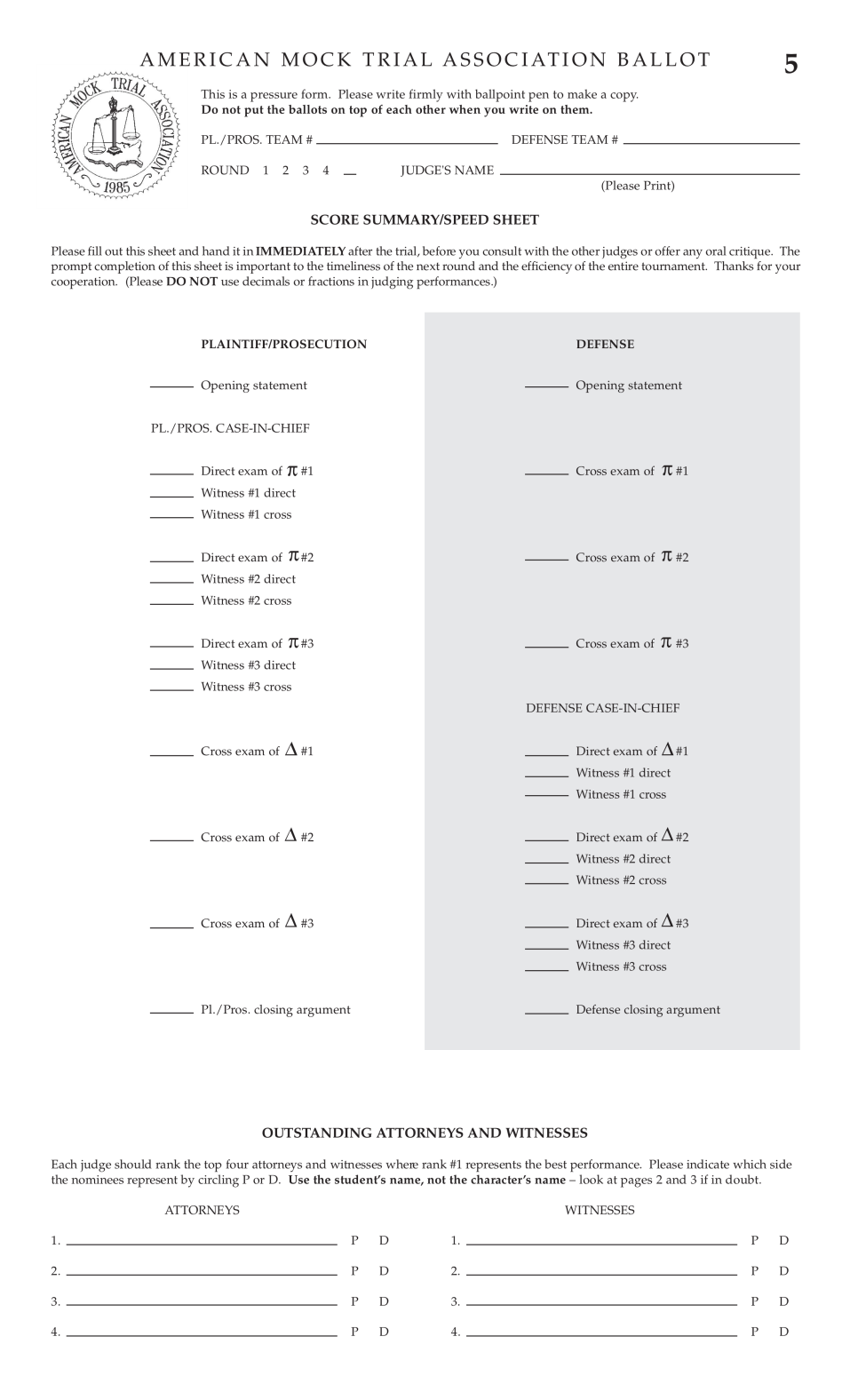 After each witness has finished, you should have four scores filled out:
-Directing attorney
-Witness on direct
-Crossing attorney
-Witness on cross
8
7
8
7
Score on your own. Don’t confer with your co-judge.
IMPEACHMENTS
This competition has NO “invention of fact” objection, but the rules do allow for impeachment if there is an invention of fact.
Teams may NOT invent a material fact on direct-examination—such inventions are subject to impeachment.
If you believe a successful impeachment has occurred, you should reflect that in your score by penalizing the the violating team, rewarding the impeaching team, or both.
Individual Awards
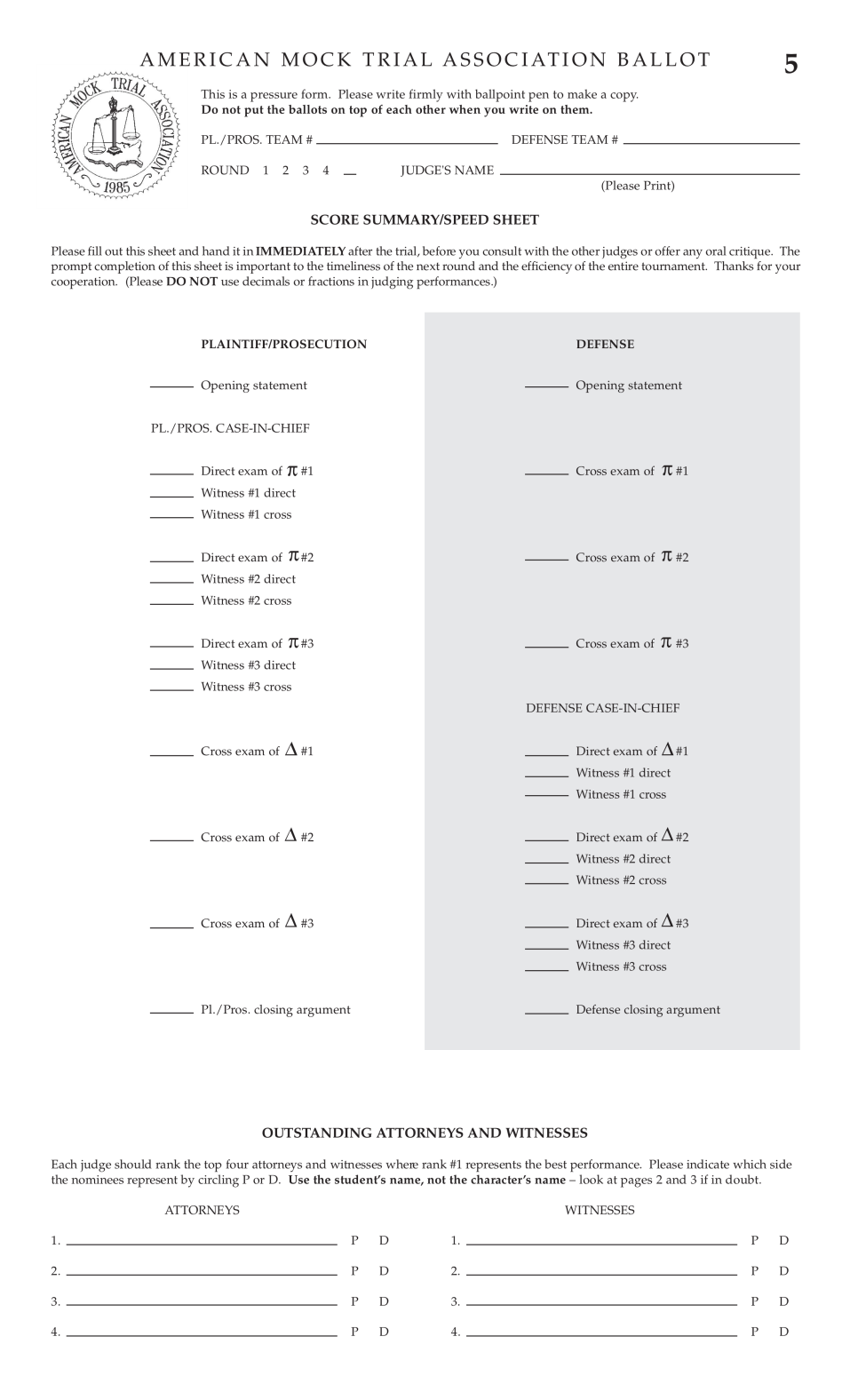 Write the student’s REAL name, not their character

Circle P or D

Must fill out all four slots
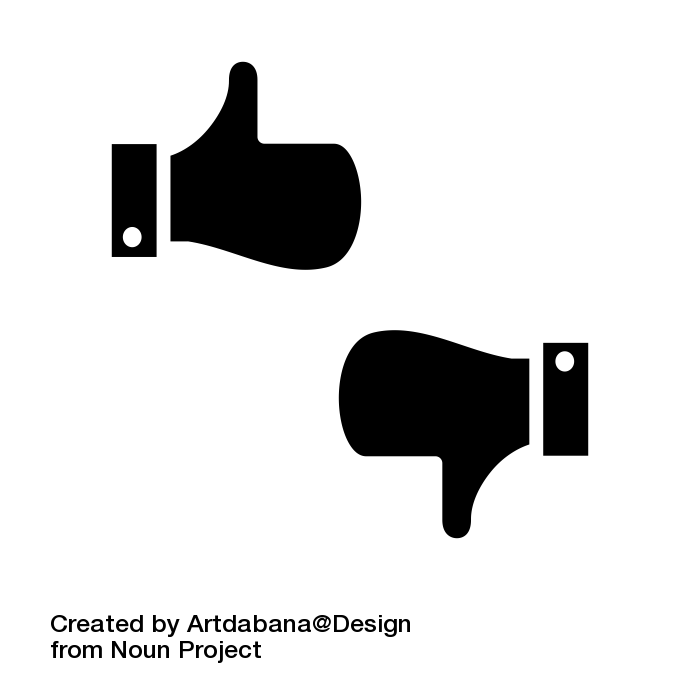 PROVIDING COMMENTS
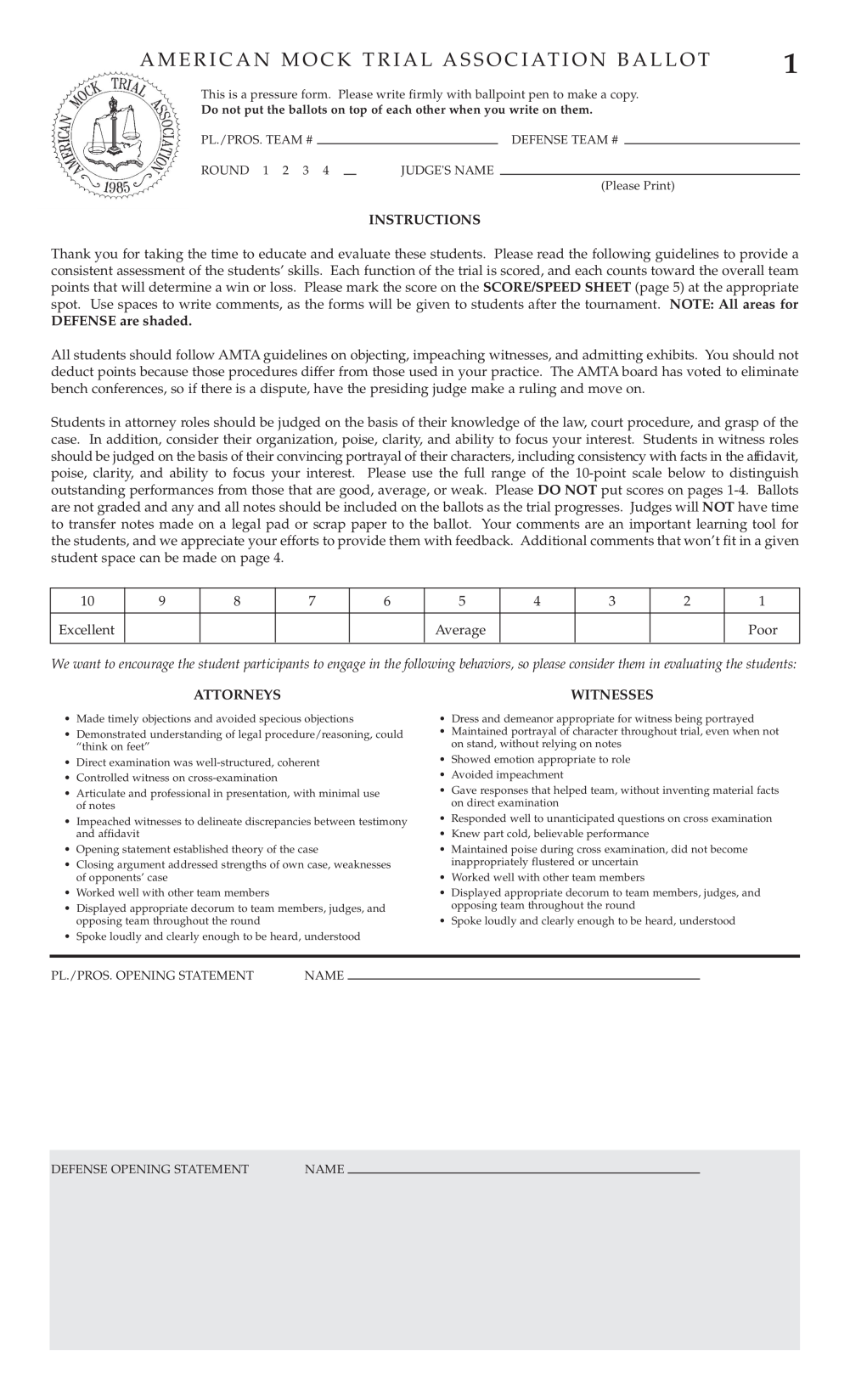 Giving Comments
All scoring judges should receive four comment sheets (these are also carbonless copy paper so may bleed!). Students will have their names / roles / team code filled out.
Plaintiff
Giving Comments
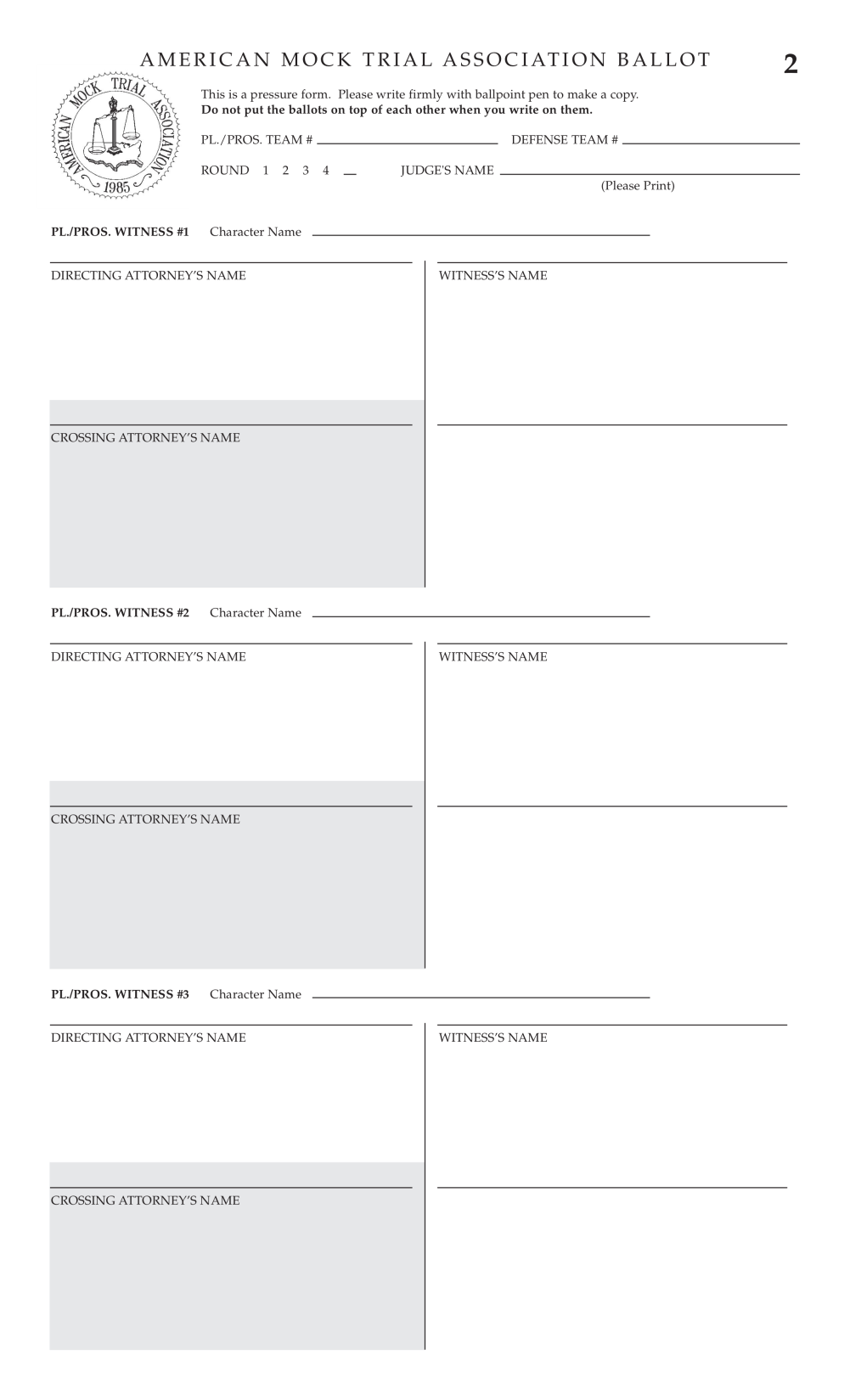 There are blank spaces to write comments on each part of the trial. 

Non-shaded refer to Plaintiff parts

Shaded is for Defense
Defense
Giving Comments
Students will receive copies of the written comments after the competition

After the trial is complete, please provide a few minutes of verbal feedback
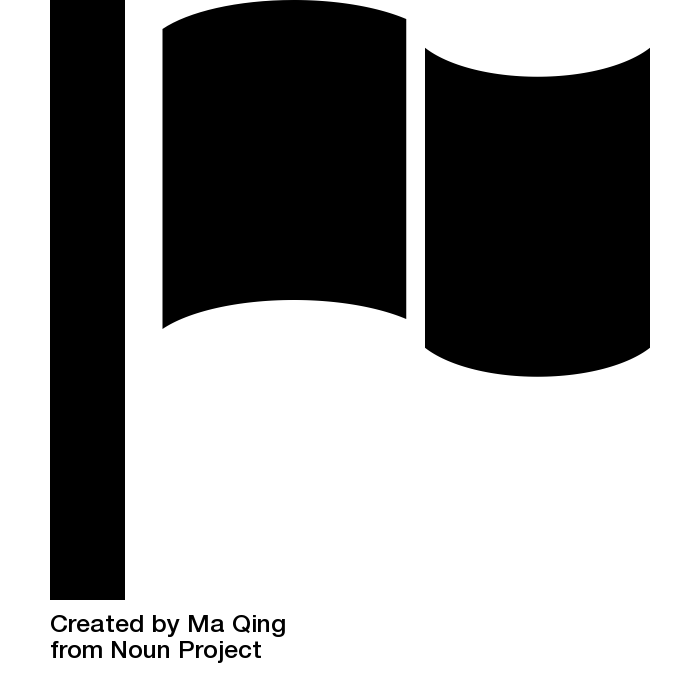 KEY TAKEAWAYS
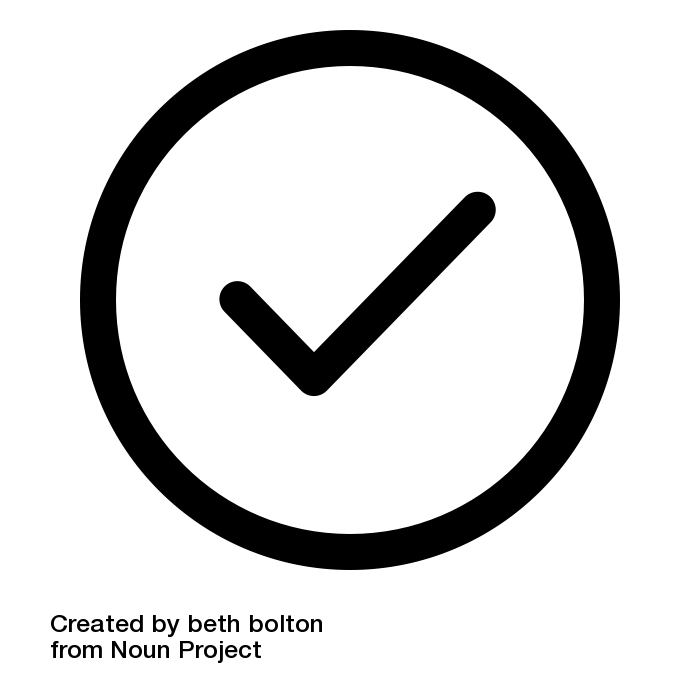 Score as you go & write scores on the ballot!
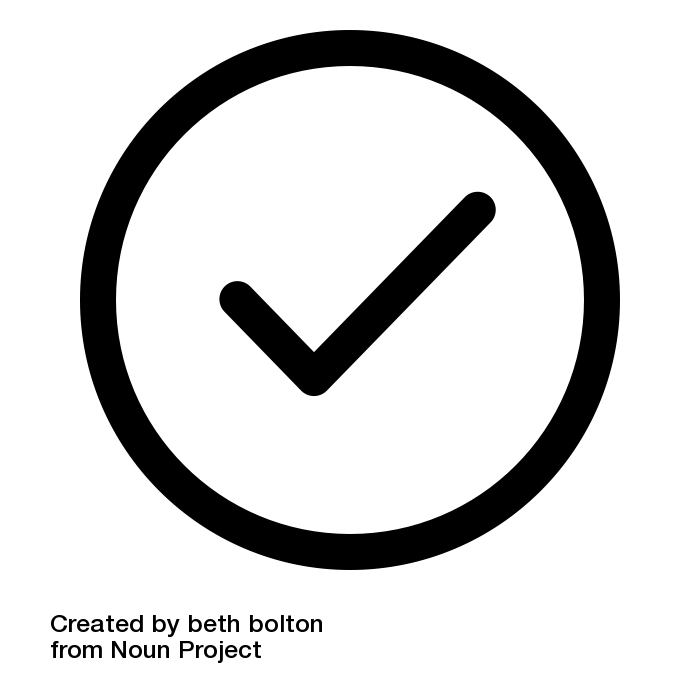 Don’t confer with your co-judge
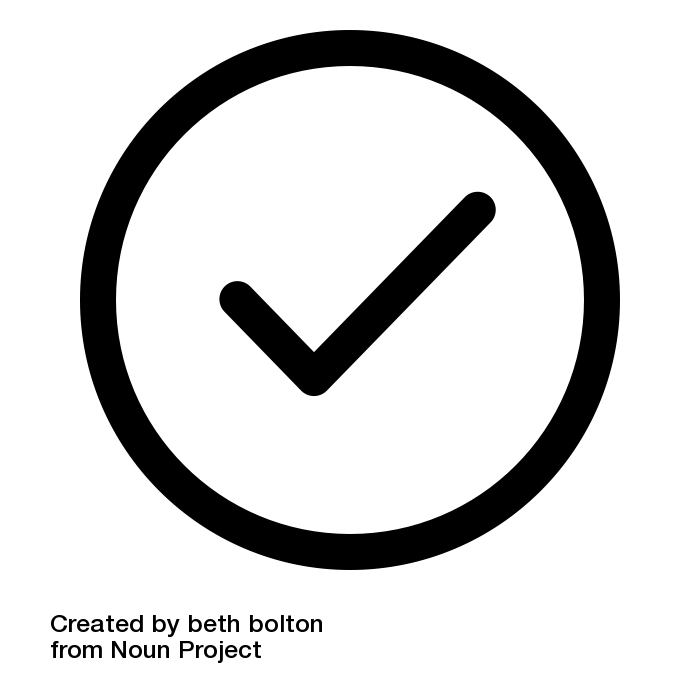 Rank individual awards, and use students’ real names
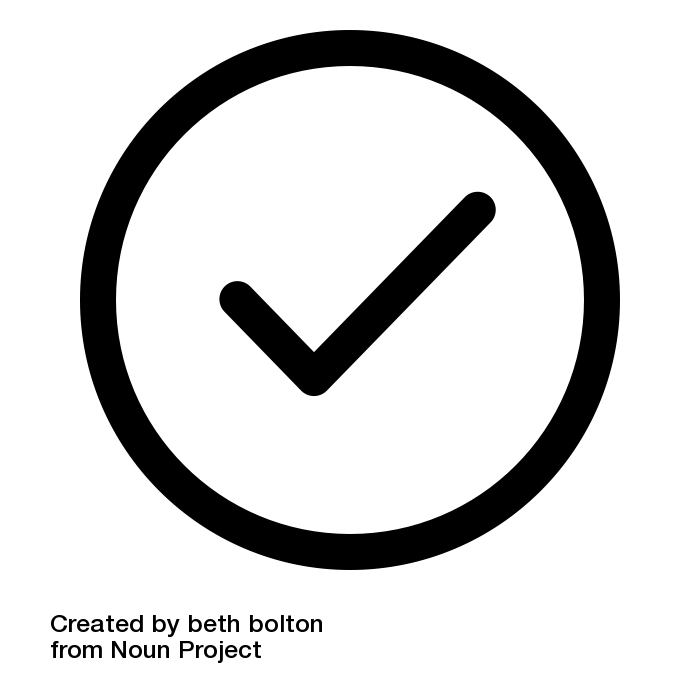 Score on performance, not the merits of the case
TIMEKEEPING & OTHER RULES
Keeping by the AMTA book
All trials must be completed within 3 hours.
Timekeepers
Students act as timekeepers

The trial has a 3-hour time limit, and each part of the trial has specific time limits

Please enforce time limits when you’re informed of them to not arrive at “all-loss time”
Anonymity & Spectators
Students’ school identity should remain anonymous until after the round

All trials are public; don’t assume the identity of the teams based on who enters the courtroom
AMTA Representatives
Ensure that all rules are followed

May enter the courtroom to inform you of time limit issues

May enter the courtroom to resolve conflicts students brought to their attention

Please follow their instructions!
Conflicts
If you have already judged a team at this particular tournament, please wait to start the trial and inform the AMTA representative

If you are affiliated with the team (i.e. your child is on the team), please wait to start the trial and inform the AMTA representative
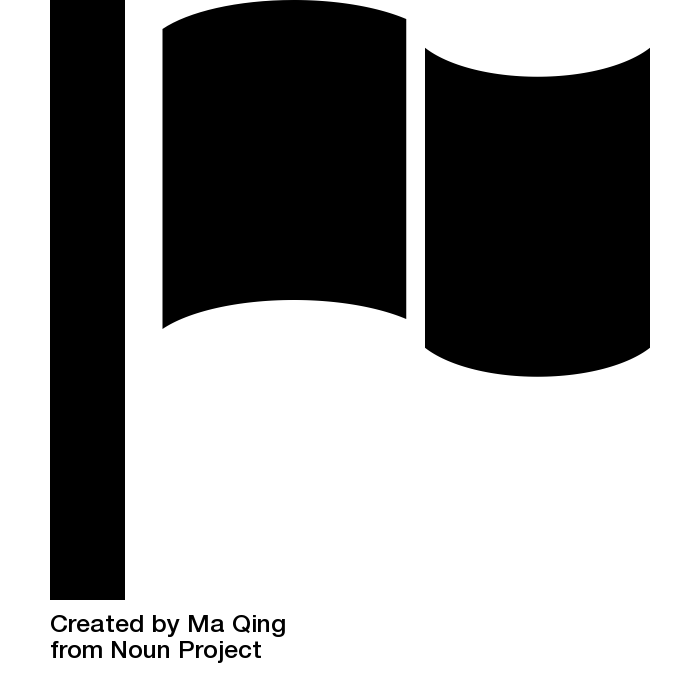 KEY TAKEAWAYS
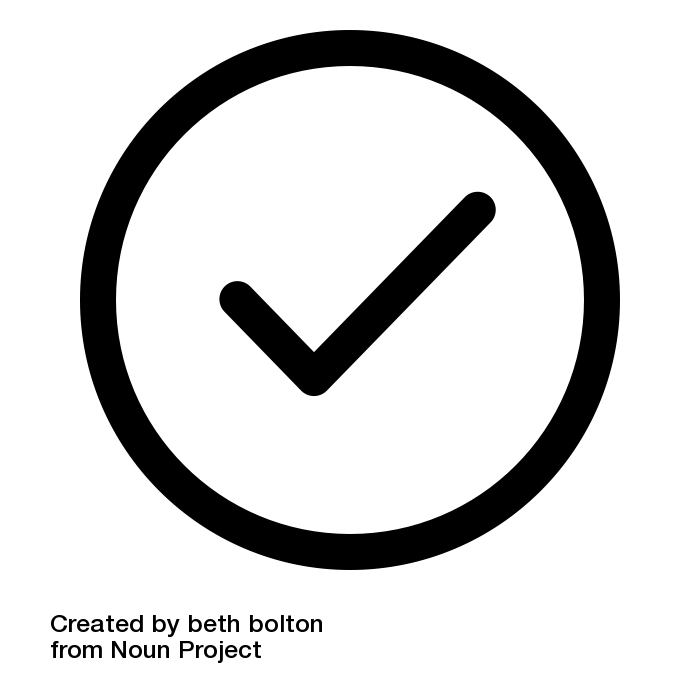 All trials must be completed in 3 hours
Keep trials moving; let students argue objections, but be aware of time limitations
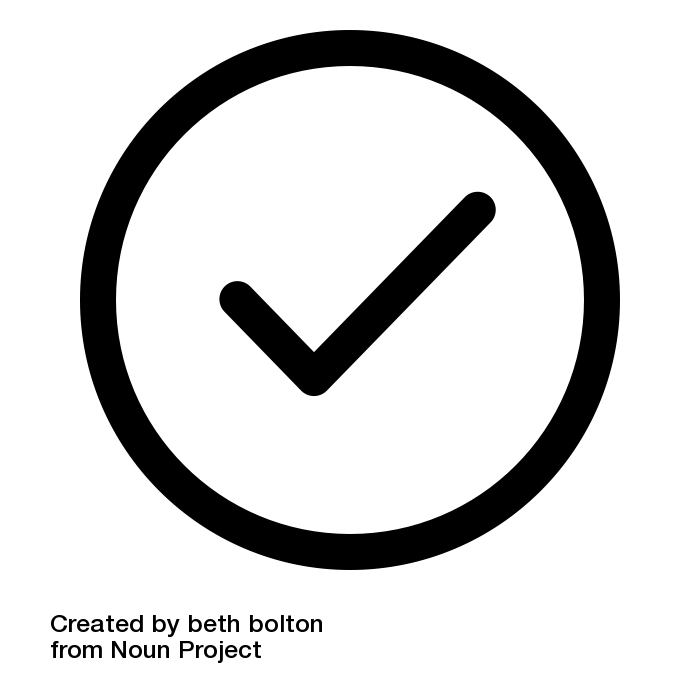 Provide verbal feedback, but try to limit to 10 minutes for the entire panel to keep rounds moving
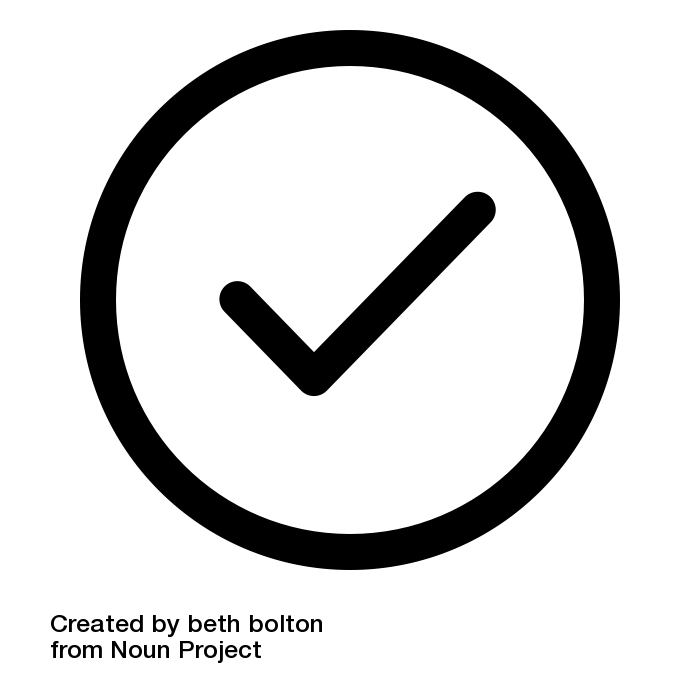 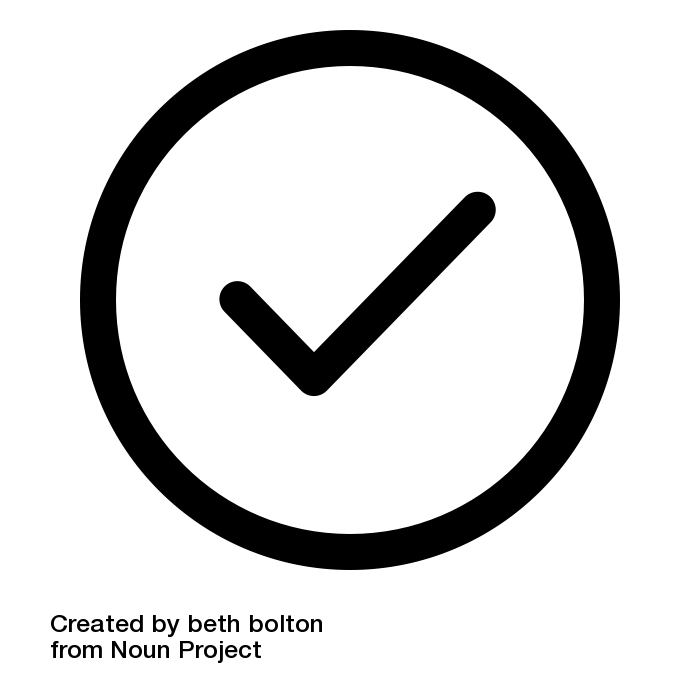 Be aware of potential conflicts
What happens next?
Questions & Judging Assignments!
Thanks!